LES STRUCTURES IONIQUES
- Les éléments du motifs sont des ions: les Anions (–) et les cations (+)
- Quatre (04) types de composés ioniques : AB (NaCl ou Chlorure de sodium), AB2 (CaF2 -Fluorine) 
ABO3 (Pérovskite) et la spinelle AB2O4
I- Les cristaux ioniques de type AB
- Classés selon le rapport : x = r+ / r ; r+ = rayon du cation ou RC et r- le rayon de l'anion ou RA
1) Les Composés de type CsCl (Chlorure de Césium
1- Description de la structure : Les ions Cs+ occupent les sommets d’un cube, Cl- occupent le centre de ce même cube
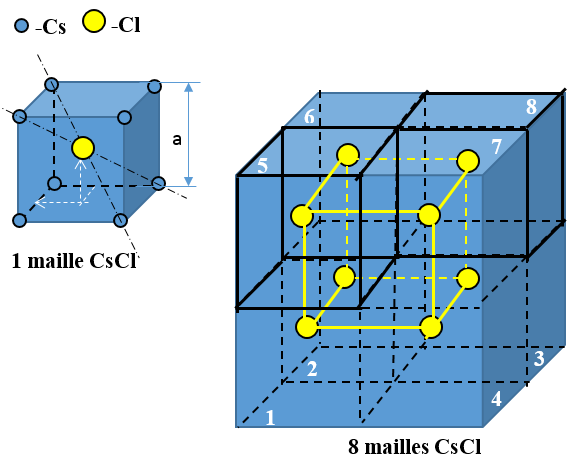 2- Réseau de Bravais P: Pourquoi ce n’est pas -  I ? 
Rép: Chacune des espèces occupe les positions d’un réseau P
Figure 1b
3- Coordonnées réduites :
Cs+ en position d’un réseau cubique simple P soit (000)
Cl- en position d’un réseau cubique simple P soit (½ ½ ½) Figure 1b
Q: Le contraire est-il possible? Rep: Oui
4- Coordination cubique = 8:8
1 (Cl-) entouré de 8 (Cs+) à distance égale: le ¼ de a√3
Figure 1a
De la même façon:
1 (Cs+) entouré de 8 (Cl-) à distance égale: le ¼ de a√3. Donc 8/8
5- Nombre de motifs/maille ou Nbr de groupements formulaires Z=1
1 molécule/maille = 1 motif CsCl/maille = 2 ions (1ion Cs+ 1ion Cl )/maille
2) Les Composés de type NaCl (Chlorure de sodium)
1- Description de la structure : Les ions Na+ occupent les positions d’un cube à faces centrée (F).
Les ions Cl- occupent les centre de tous les sites octaédriques du réseau
Figure 1a: 1 maille NaCl
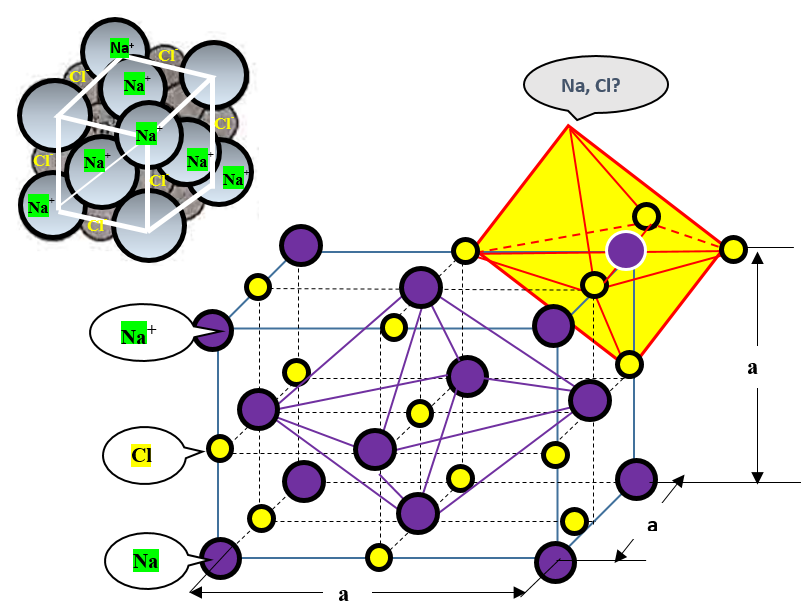 2- Réseau de Bravais F:  Chaque espèce peut occuper les positions d’un réseau F
3- Coordonnées réduites :
Na+ en position d’un réseau cubique F soit (000), (0 ½ ½) (½ 0 ½) (½ ½ 0) 
Cl-    Centre du cube et milieux des arêtes soit (½ ½ ½), (0 0 ½) (0 ½ 0) (½ 0 0)
4- Coordination Octaédrique = 6:6
Le plus proche voisin de chaque ion (Na+ ou Cl-) se trouve à distance égale à a/2 (moitié de l’arête a et vis versa )
De la même façon: Chaque ion se trouve au centre d’un site octaédrique
5- Nombre de groupements formulaires = Z= 4
La maille NaCl comprend : 4 Cations (Na+) et 4 Anions (Cl-)
Z=4 parceque 4 molécules par maille
Figure 2b : 1 maille NaCl
6 - Compacité et masse volumique
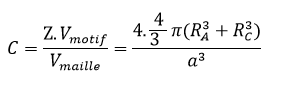 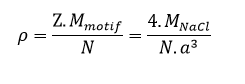 Conditions de stabilité
1- La structures CsCl
r+ = rayon Cation ou RC et r - = rayon Anion ou RA
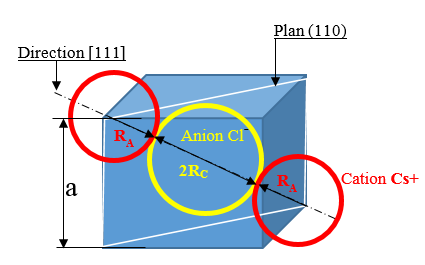 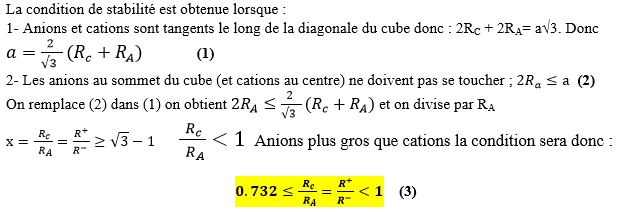 2- La structures NaCl
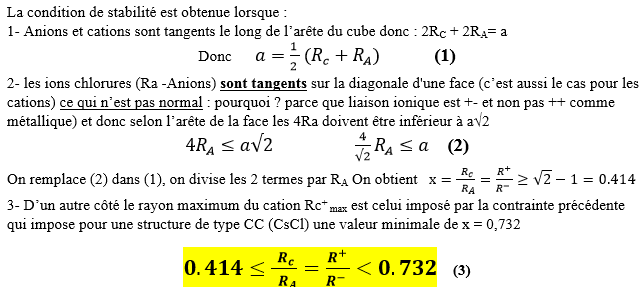 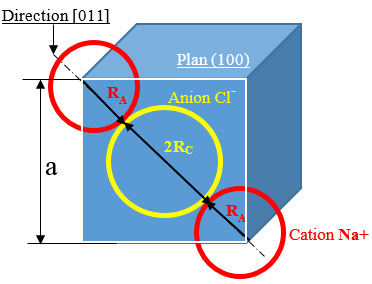